Syilólem
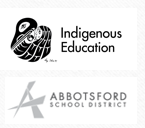 Acknowledgement I would like to acknowledge we are on the traditional and unseeded territories of the Matsqui and Sumas Nations. These people are part of the Sto:lo First Nations. These people have lived here for over 10,000 years. Let us learn together about their teachings with open hearts.Made by: Shae Boone Voice recording : Leanne JuliAn
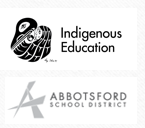 The sto: lo people relied on nature to tell them what time of the year it was. Each transition changed when the earth and the animals  physically showed the sto: lo people, it is time! Not by using math and numbers like our calendars do today!This is why it was so important for the people to respect and take care of nature, and all creatures who lived in it. So they didn’t disturb the balance of the earth.
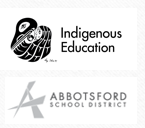 Tempó:kw
a time to smoke Chehalis Spring salmon
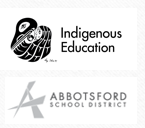 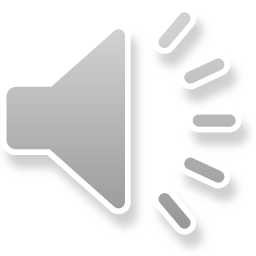 Xets’ō:westel
time to put away paddles, canoes & fishing gear
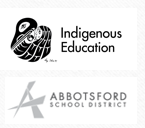 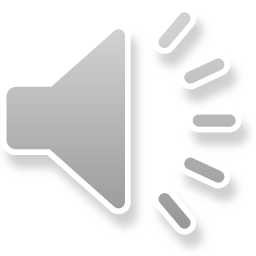 Meqó:s
When the snow falls
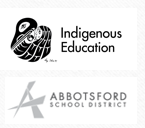 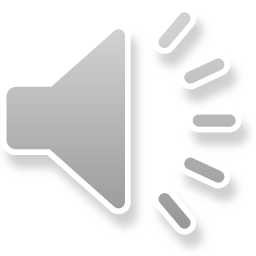 Peló:qes
Torch season
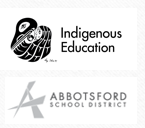 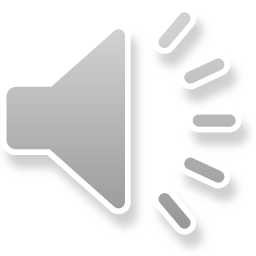 Temtl’i:q’es
A time when ice forms
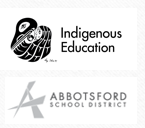 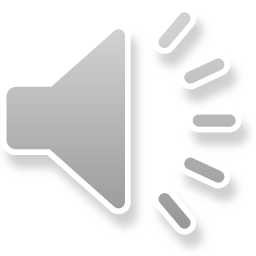 Soxwi:les
A Time when the grass grows
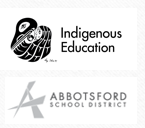 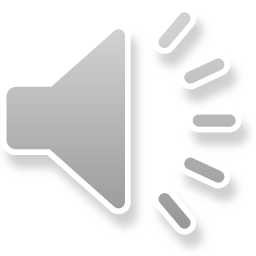 Welék’es
Little frog season
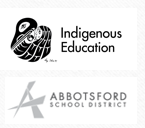 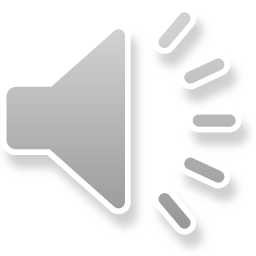 temkwikwexel
arrival of baby sockeye
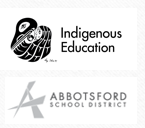 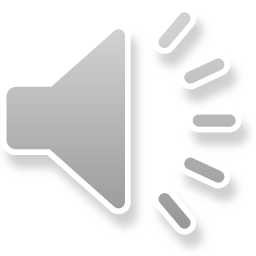 Tem’elile
Salmonberry time
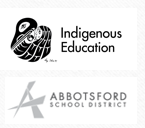 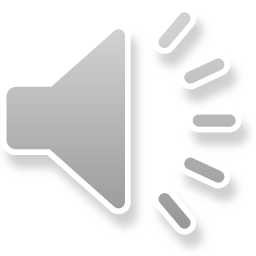 Temt’á:mxw
Gooseberry time
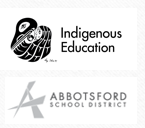 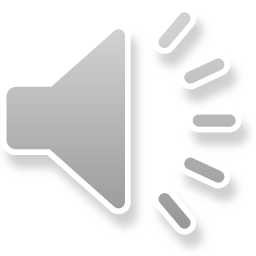 Temqwá:l
Mosquito time
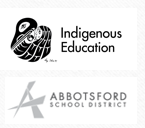 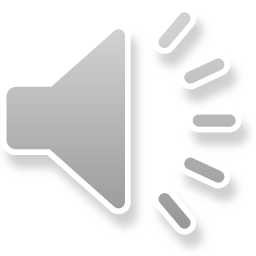 Temthéqi
time of the sockeye
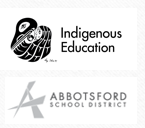 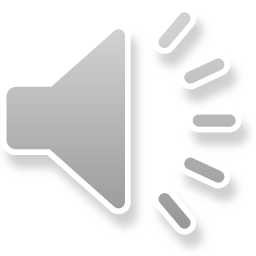 Temkw’ó:lexw
dog salmon time
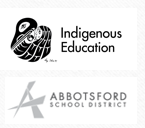 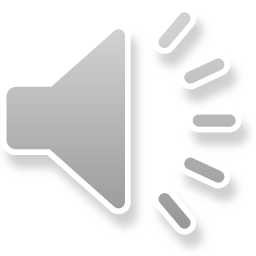